Kerne und Bahnen des Hirnstammes Feiner Aufbau des Hirnstammes in einigen repräsentativen Querschnitten
Dr. Szabó Arnold
szabo.arnold@med.semmelweis-univ.hu

Semmelweis Universität
Institut für Anatomie, Histologie und Embryologie

25. Oktober 2017
Fuktionelle Gliederung der grauen Substanz
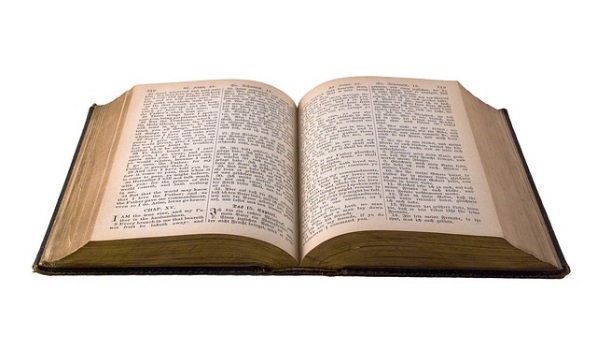 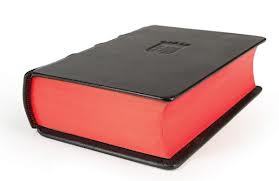 Sulcus limitans
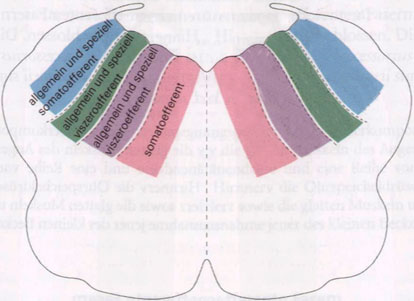 Somatoafferent
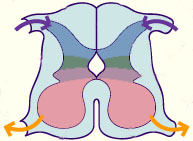 Somatoafferent
Visceroafferent
Visceroefferent
Visceroafferent
Somatoefferent
Sulcus limitans
Visceroefferent
Somatoefferent
Fuktionelle Gliederung der grauen Substanz
Nucleus 
gracilis
Nucleus 
cuneatus
Decussatio lemniscorum
Somatoefferente Kernsäule (Dorsomediale Kernsäule)
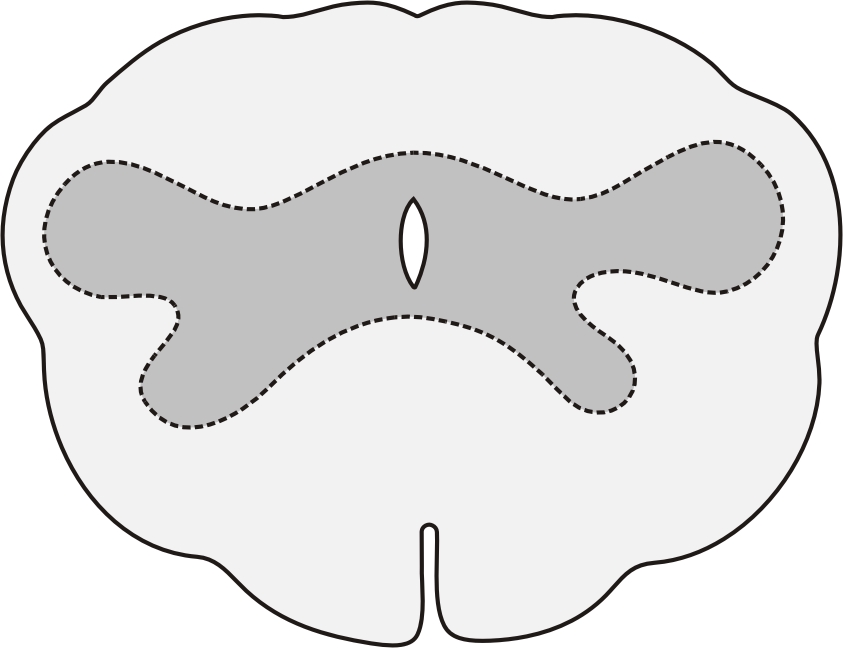 PYRAMIS
Speziell viszeroefferente Kernsäule (Ventrolaterale Kernsäule)
Decussatio pyramidorum
A szürkeállomány átrendeződése az agytörzsben
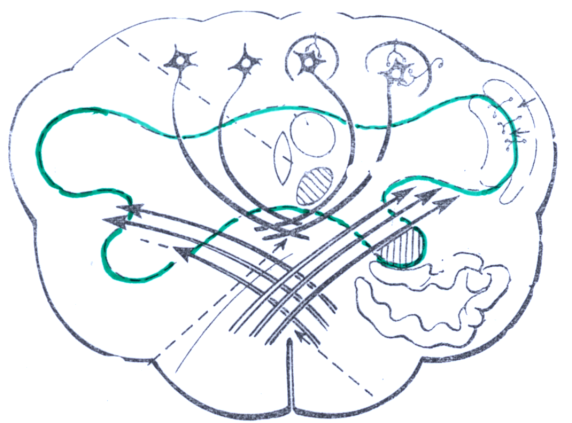 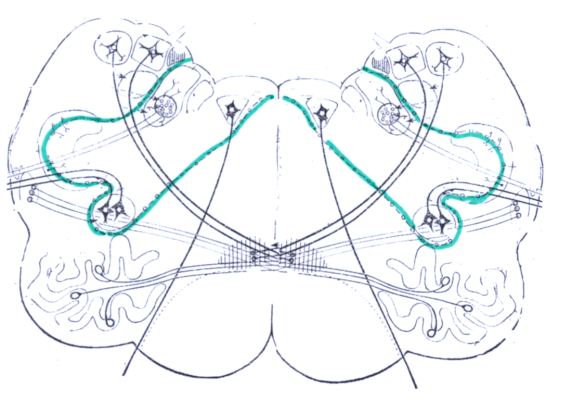 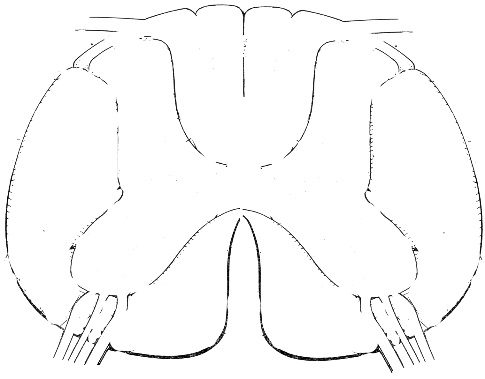 Rückenmark
Medulla oblongata
Geschlossener Teil
Medulla oblongata Offerner Teil
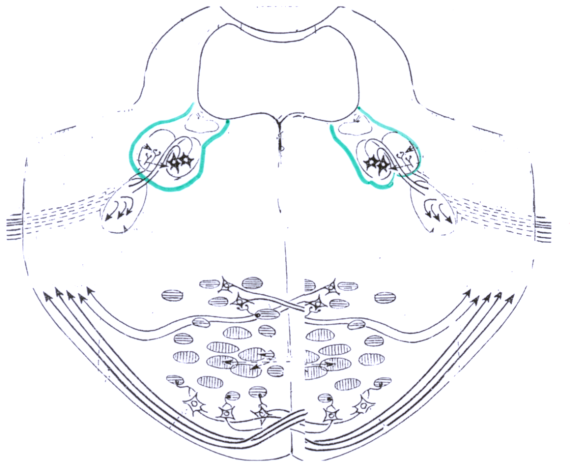 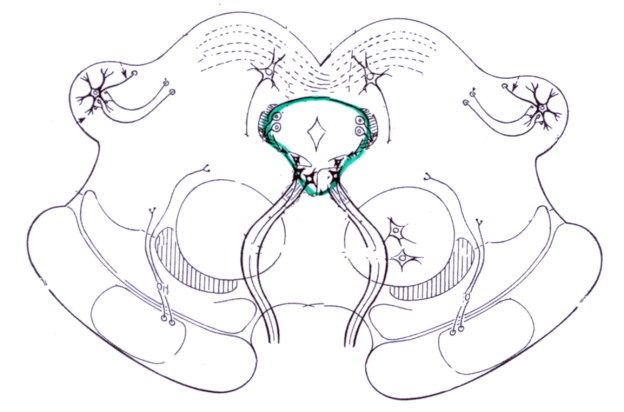 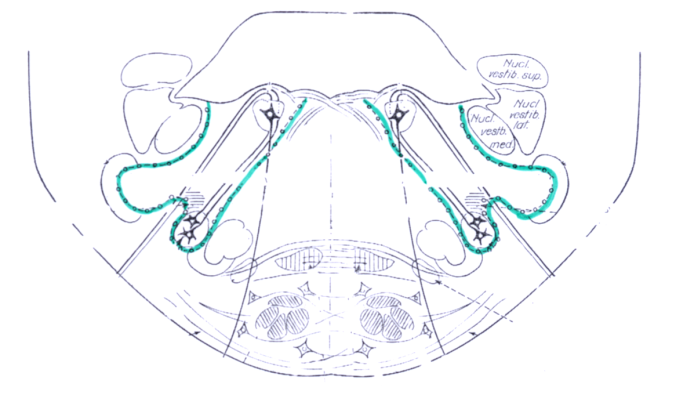 Pons
Locus coeruleus
Pons
Colliculus facialis
Mesencephalon
Hirnnerven - Kernsäulen
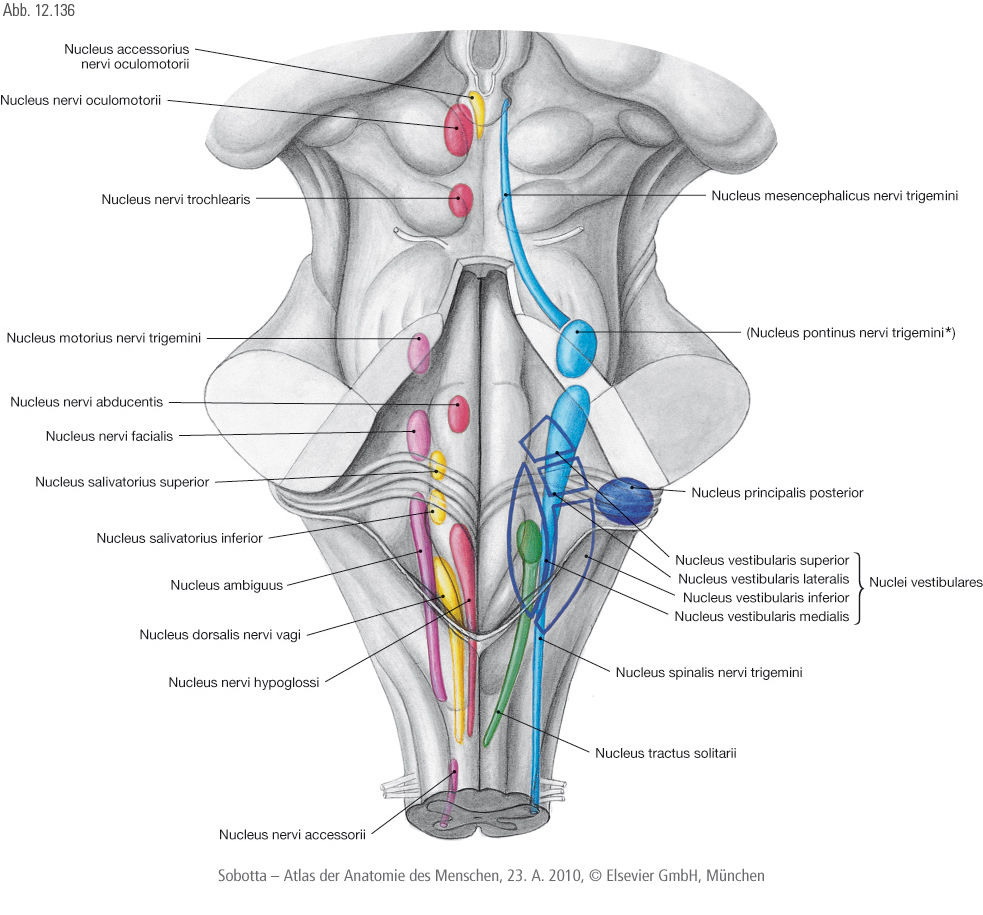 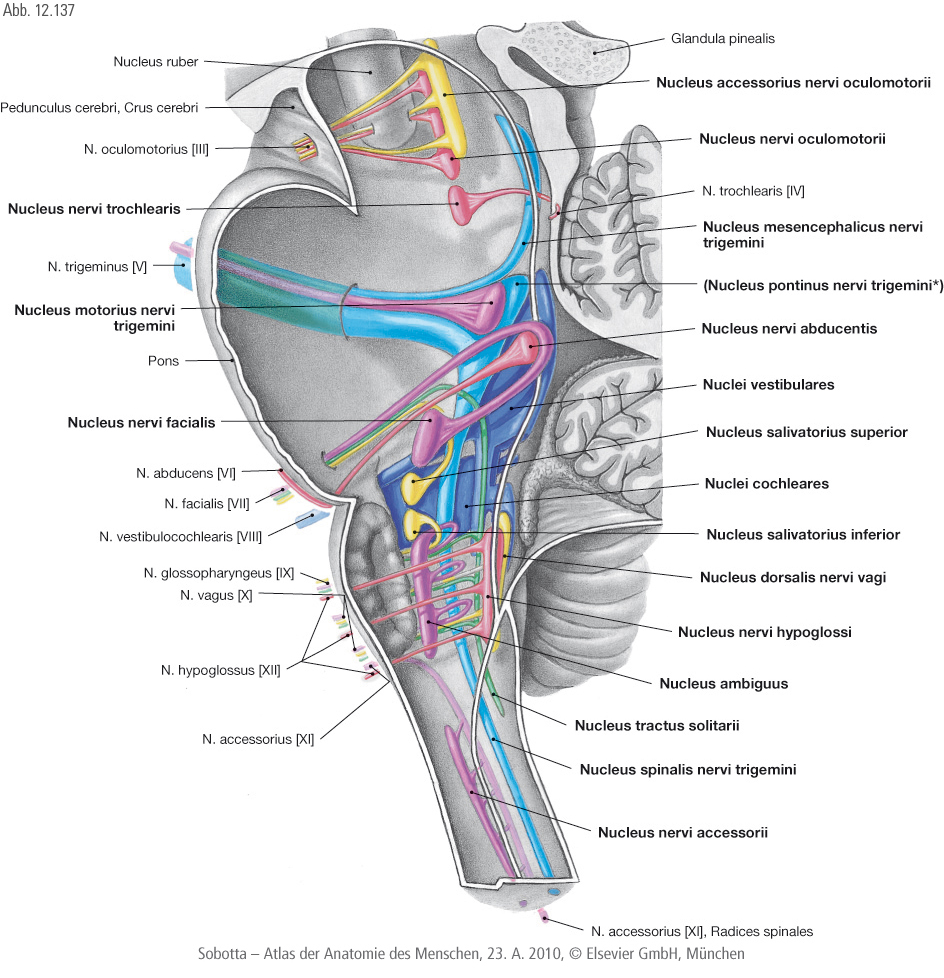 Hirnnerven - Kernsäulen
Somatoefferente Kerne (somatomotorisch, dorsomedial, DM)

Medulla oblongata: 
      Nucleus (motorius) nervi XII.

Pons: 
     Nucleus (motorius) nervi VI.

Mesencephalon: 
    Nucleus (motorius) nervi IV.    
    Nucleus motorius nervi III.
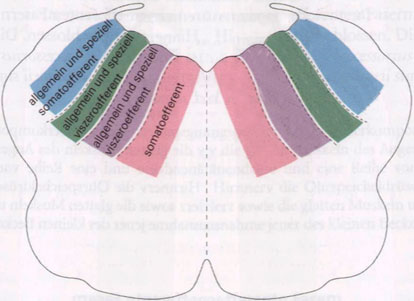 Somatoafferent
Visceroafferent
Visceroefferent
Somatoefferent
Hirnnerven - Kernsäulen
Speziell viszeroefferente Kerne 
(spez. viszeromotorisch, ventrolateral, VL, branchialmotorisch)

Medulla oblongata: 
     Nucleus ambiquus (Nn. IX., X., XI.)

Pons: 
     Nucleus motorius nervi VII.
     Nucleus motorius nervi V.
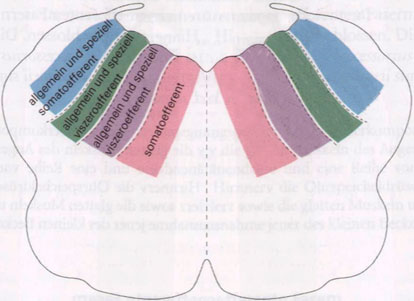 Somatoafferent
Visceroafferent
Visceroefferent
Somatoefferent
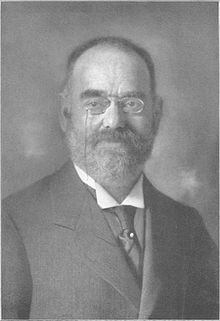 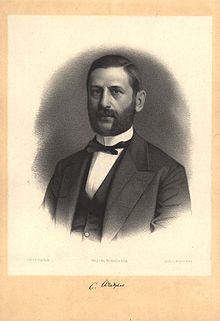 Hirnnerven - Kernsäulen
Ludwig Edinger
(1855 – 1918)
Carl Friedrich 
Otto Westphal 
(1833 – 1890)
Allgemein viszeroefferente Kerne 
(allg. viszeromotorisch, vegetativ, parasympathisch)

Medulla oblongata: 
     Nucleus medialis alae cinereae (Nucl.  
          dorsalis n X.)
Pons: 
     Nucleus salivatorius inferior
     Nucleus salivatorius superior
Mesencephalon: 
    Nucleus accesorius nervi III. (Nucl. 
          Edinger-Westphal)
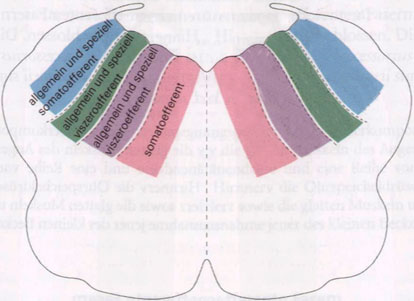 Somatoafferent
Visceroafferent
Visceroefferent
Somatoefferent
Hirnnerven - Kernsäulen
Allgemein viszeroafferente Kerne 
(allg. viszerosensibel)

Medulla oblongata: 
     Nucleus lateralis alae cinereae



Speziell viszeroafferente Kerne 
(spez. viszerosensibel)

 Medulla oblongata: 
     Nucleus tractus solitarii
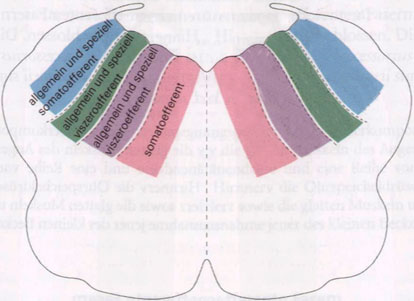 Somatoafferent
Visceroafferent
Visceroefferent
Somatoefferent
Hirnnerven - Kernsäulen
Allgemein somatoafferente Kerne 
(allg. somatosensibel)

Medulla oblongata: 
     Nucleus tractus spinalis n. V.

Pons: 
     Nucleus tractus spinalis n. V.
     Nucleus sensorius principalis (pontis) n. V. 

Mesencephalon: 
    Nucleus mesencephalicus n. V.
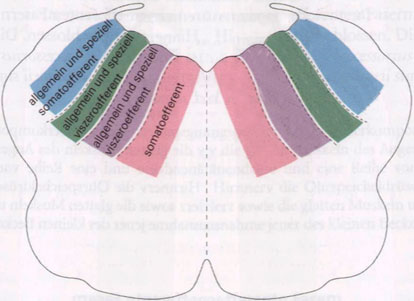 Somatoafferent
Visceroafferent
Visceroefferent
Somatoefferent
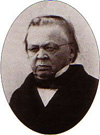 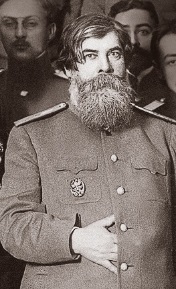 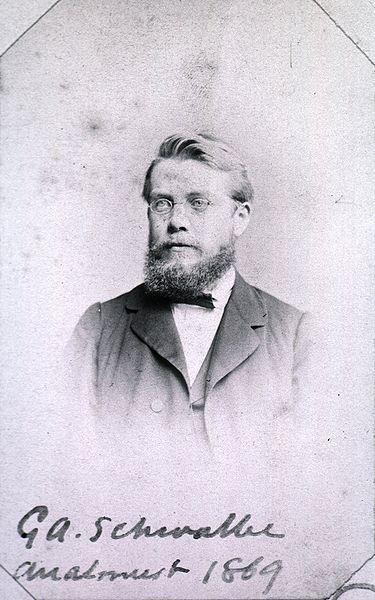 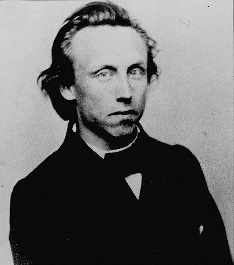 Hirnnerven - Kernsäulen
Christian 
Friedrich 
Wilhelm Roller
1802-1878
Wladimir 
Michailowitsch
 Bechterew
 (1857 – 1927)
Gustav Albert 
Schwalbe 
(1844 – 1916)
Otto Friedrich 
Karl Deiters 
(1834 – 1863)
Speziell somatoafferente Kerne 
(spez. somatosensibel)

Medulla oblongata – Pons 

     Nucleus cochlearis dorsalis
    Nucleus cochlearis ventralis

    Nucleus vestibularis inferior (Roller)
    Nucleus vestibularis superior (Bechterew)
    Nucleus vestibularis medialis (Schwalbe)
    Nucleus vestibularis lateralis (Deiters)
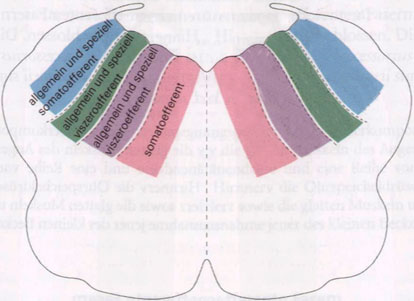 Somatoafferent
Visceroafferent
Visceroefferent
Somatoefferent
Aufsteigende protopathische Bahnen
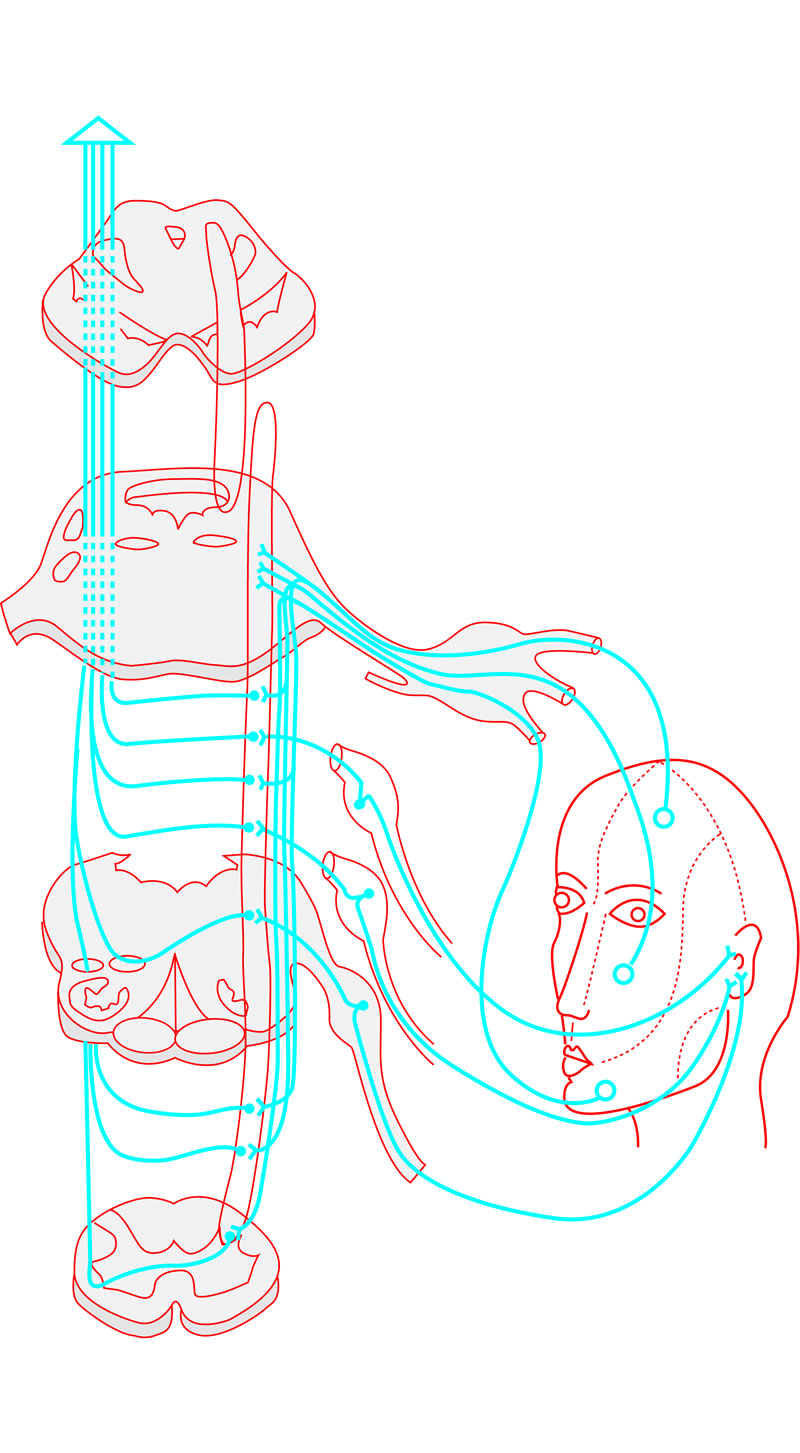 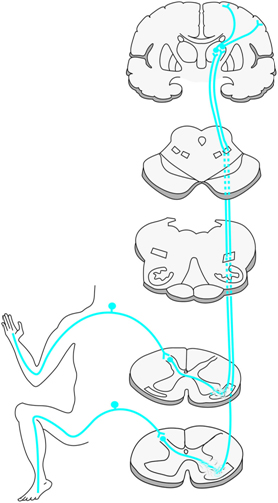 N. V.
N. VII.
N. IX.
N. X.
Tractus spinothalamicus
Lemniscus trigeminalis
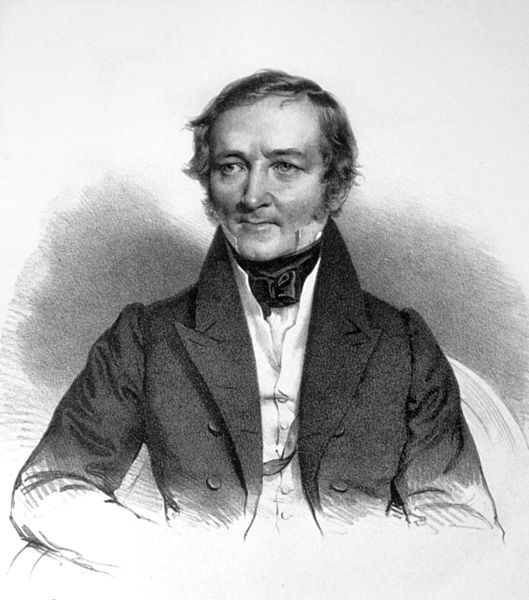 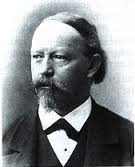 Aufsteigende epikritische Bahnen
Friedrich Goll 
(1829 – 1903)
Karl Friedrich Burdach
 (1776 – 1847)
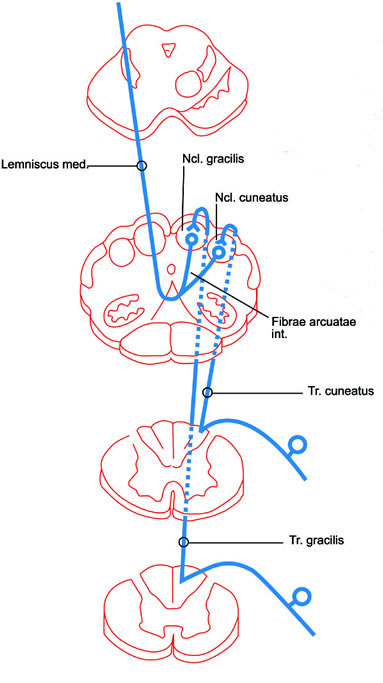 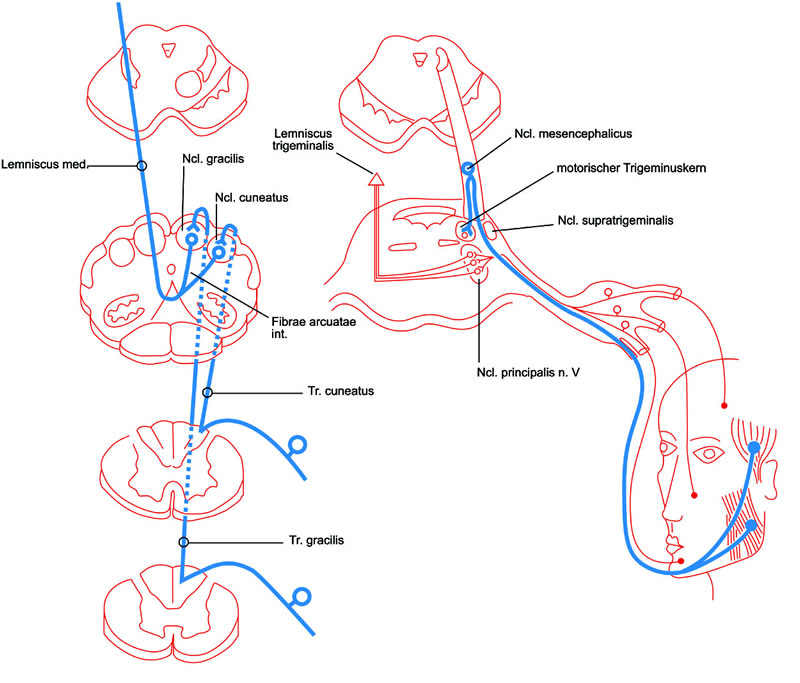 Lemniscus medialis
Fibrae arcuatae internae
Fasciculus cuneatus (Burdach)
Fasciculus gracilis (Goll)
Hinterstrang – Lemniscus medialis
Lemniscus trigeminalis dorsalis
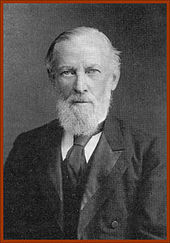 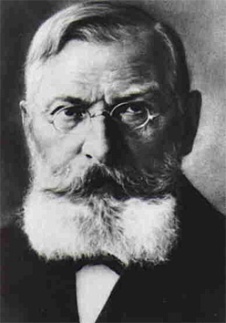 Aufsteigende spinozerebelläre Bahnen
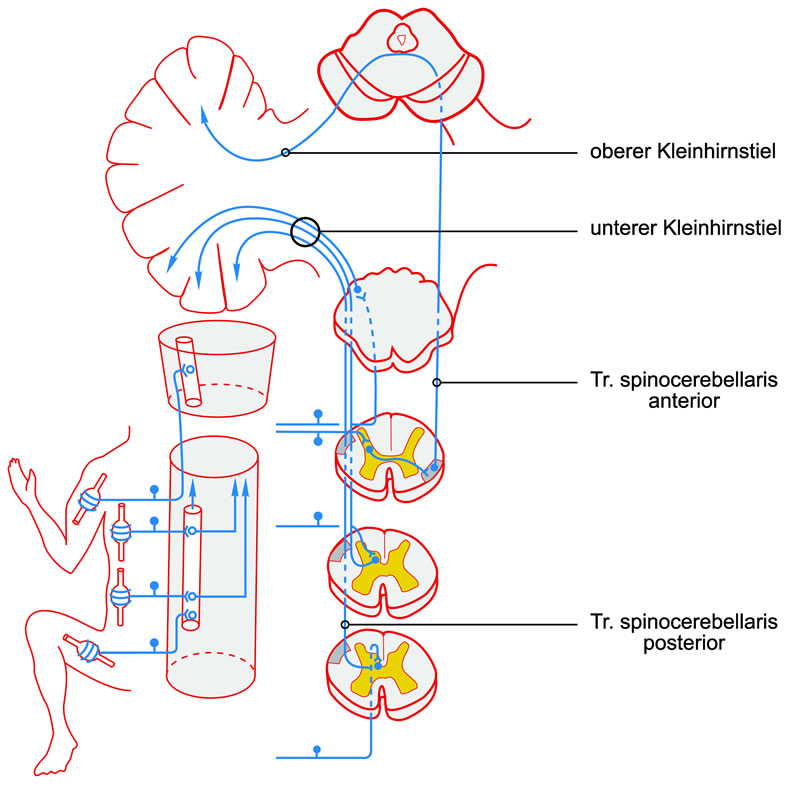 Sir William 
Richard Gowers 
(1845 – 1915)
Paul Emil 
   Flechsig 
(1847 -  1929)
Tractus spinocerebellaris anterior (Gowers)
Tractus spinocerebellaris posterior (Flechsig)
Absteigende Bahnen – Pyramindenbahn und Extrapyramidalen Bahnen
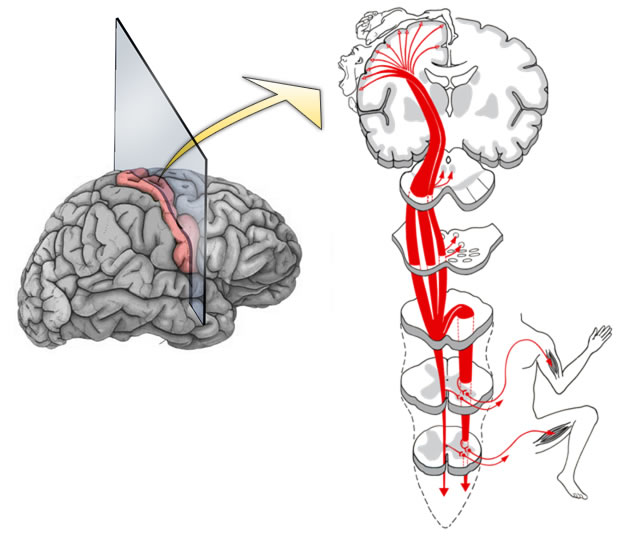 Decussatio pyramidorum
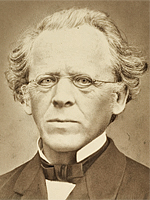 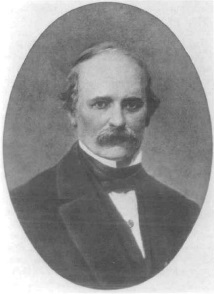 Absteigende Bahnen 
Tractus cortico-ponto-cerebellaris
Ludwig Türck 
(1810 - 1868)
Friedrich Arnold 
(1803 – 1890)
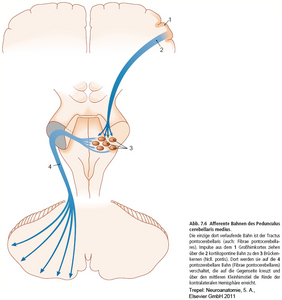 Tractus corticopontinus
Fibrae frontopontinae (Arnold)
Fibrae parietopontinae
Fibrae temporopontinae (Türck)
Fibrae occipitopontinae (Türck)
Tractus pontocerebellaris
Hörbahn
Corpus trapezoideum et Nuclei corporis trapezoidei
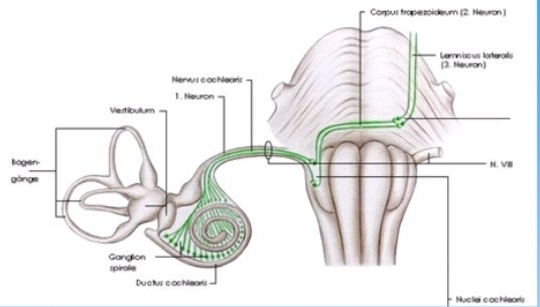 Lemniscus lateralis
Oliva superior
Nuclei cochleares
Schema der Hörbahn. (Abb: UKT/Klinik für Neurochirurgie)
Relevante, im Hirnstamm beginnende absteigende Bahnen
Fasciculus longitudinalis medialis
	Mesencephalon, N. interstitialis, N. vestibularis dors. et inf.

	Nuclei motorii nervi III., IV., VI. 
	Motoneuronen im zervikalen Rückenmark für die Nacken- und Halsmuskulatur

Tractus tectospinalis
	Mesencephalon: Colliculus superior

	Motoneuronen im zervikalen Rückenmark für die Nacken- und Halsmuskulatur

Tractus rubrospinalis
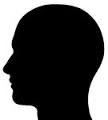 Relevante, im Hirnstamm endende absteigende Bahnen
Hugo Schütz 
(1859 – 1923)
Fasciculus (Tractus) tegmentalis centralis
		Thalamus

		Nucleus ruber

		Oliva inferior

Fasciculus longitudinalis dorsalis  (Schütz)
	Hypothalamus

		Mesencephalon (Substantia grisea centralis)

		Formatio  reticularis
Medulla spinalis
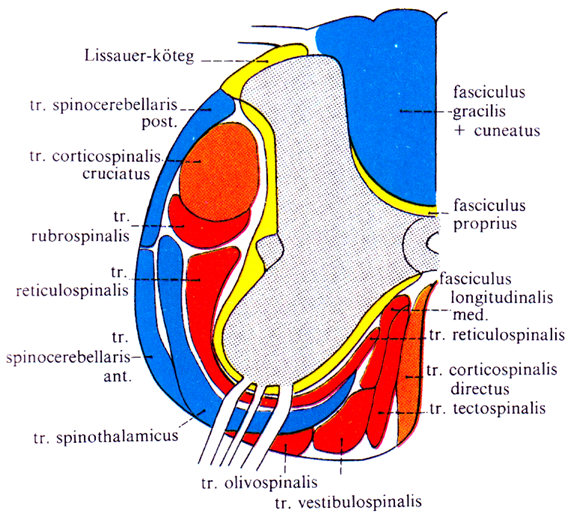 Lissauer-Bündel
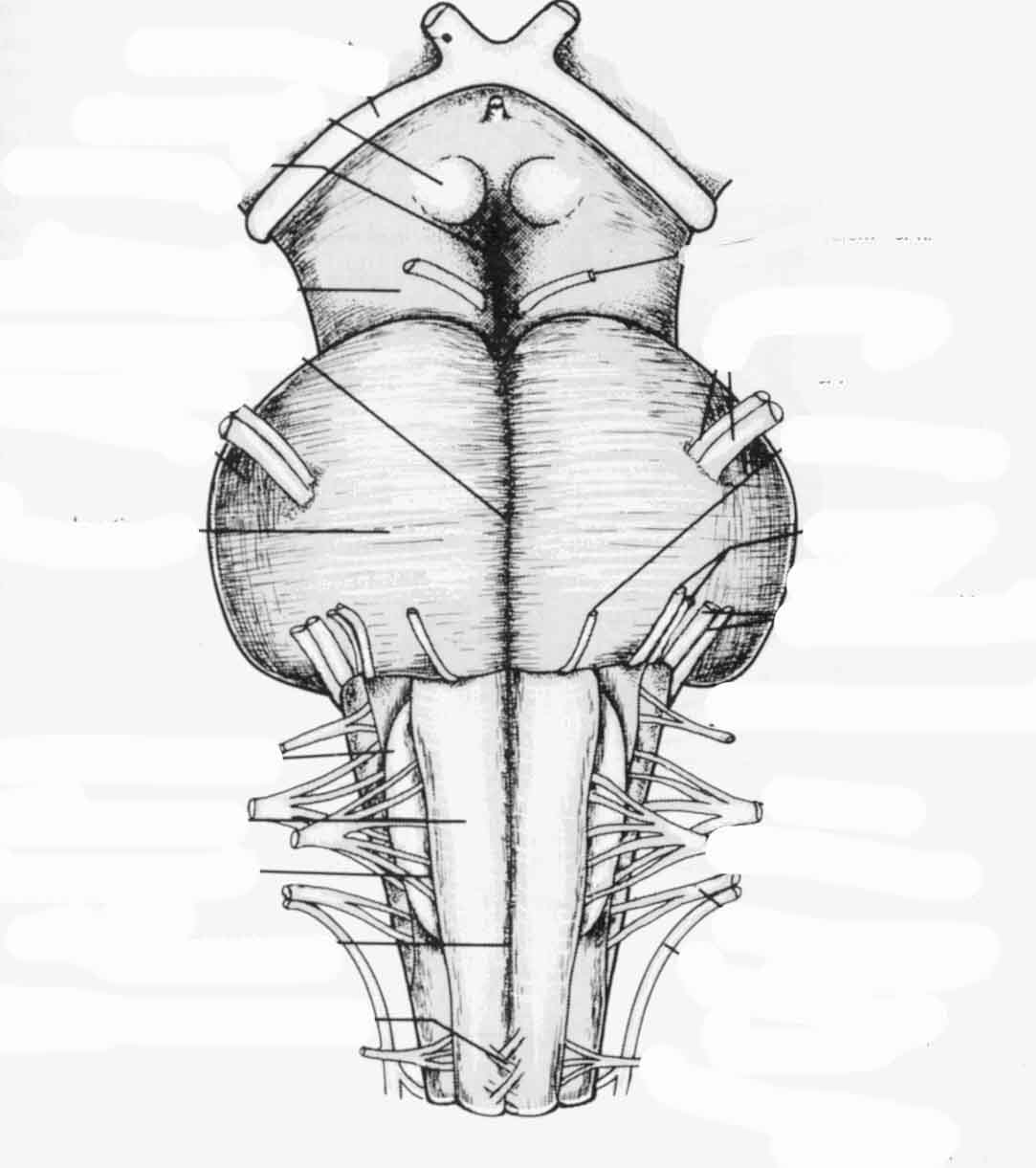 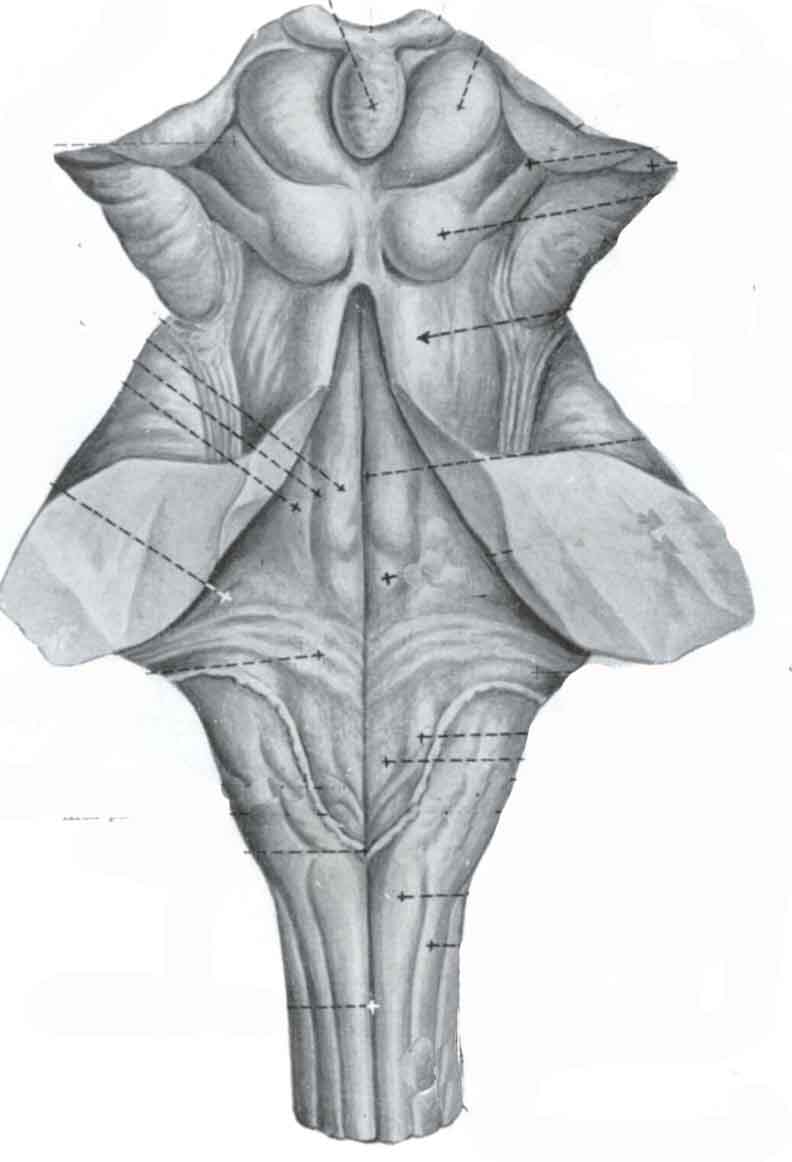 Schnittebenen
V.
Colliculus superior
IV.
Locus coeruleus
III.
Colliculus facialis
II.
Trigonum nervi XII.
I.
Decussatio 
pyramidorum
Tractus
spinocerebellaris 
posterior
Tractus 
tectospinalis
Tractus
spinothalamicus
Tractus corticospinalis,
 Decussatio pyramidorum
Tractus
 spinocerebellaris 
anterior
Medulla oblongata (Caudaler, geschlossener Abschnitt)
Nucleus tractus solitarii
Nucleus gracilis
Nucleus cuneatus
Fibrae arcuatae internae
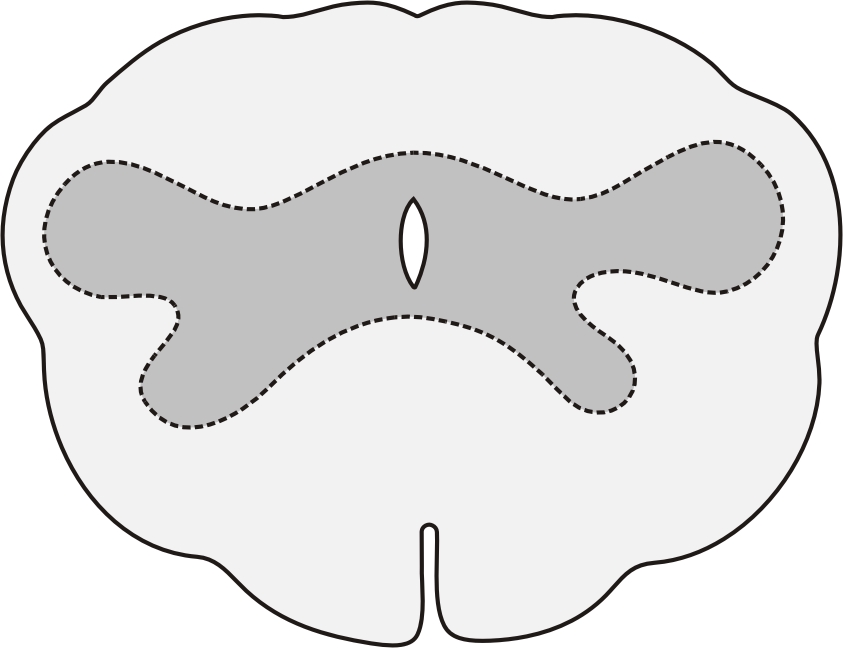 Nucleus motorius
nervi XII.
Tractus spinalis
nervi V.
Nucleus tr.spinalis
nervi V.
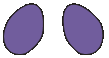 Lemniscus medialis
Nucleus ambiguus
Oliva inferior
PYRAMIS
Fasciculus 
longitudinalis 
medialis
Für die bessere Übersicht wurde ein Teil der Bahnen und der Kerne nur auf einer Seite dargestellt!
Medulla oblongata (Caudaler, geschlossener Abschnitt) - Blutversorgung
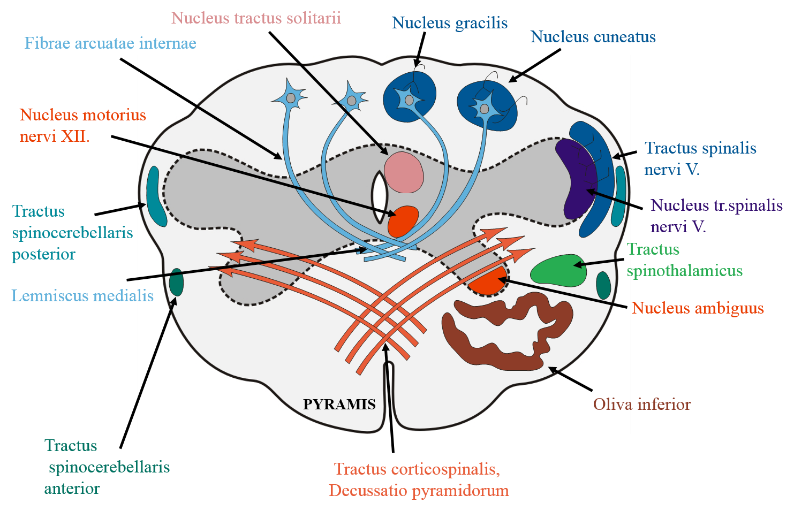 A. spinalis posterior
A. cerebelli inf. post.
A. spinalis anterior
A. vertebralis
Nucleus dorsalis n. X
(Nucl. med. alae cinereae)
Nucleus gracilis
Nucleus cuneatus
Nucl. lateralis alae cinereae
Area postrema
Tractus
spinocerebellaris 
posterior
Nucleus tractus solitarii
Nucleus tr.spinalis
nervi V.
Tractus spinalis
nervi V.
Nucleus ambiguus
Nucleus motorius
nervi XII.
Tractus
spinothalamicus
Medulla oblongata (Rostraler, offener Abschnitt)
Fasciculus 
longitudinalis 
dorsalis
Fasciculus 
longitudinalis 
medialis
Tractus 
tectospinalis
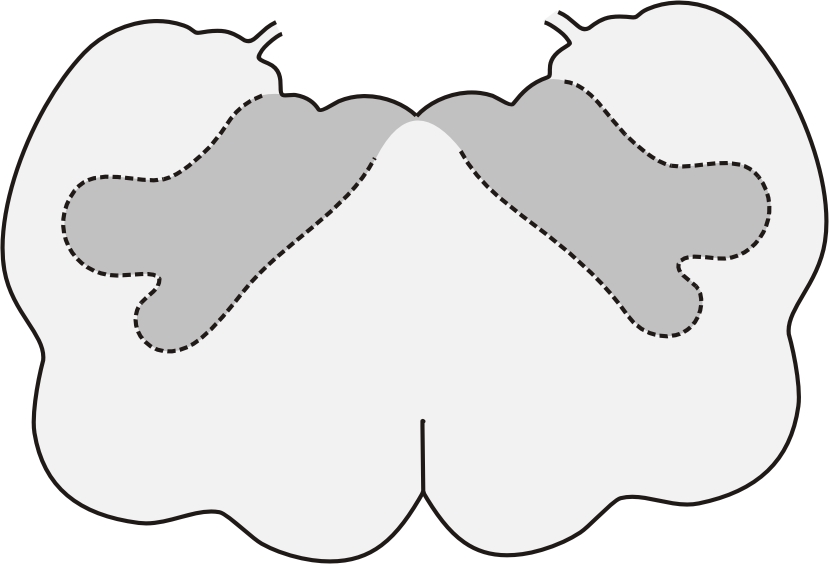 Nucleus vestibularis
 inferior
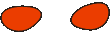 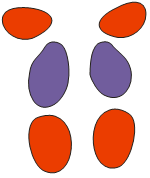 N. IX, X
Tractus
 spinocerebellaris 
anterior
PYRAMIS
Oliva inferior
Lemniscus medialis
Tractus corticospinalis
N. XII.
Für die bessere Übersicht wurde ein Teil der Bahnen und der Kerne nur auf einer Seite dargestellt!
Medulla oblongata (Rostraler, offener Abschnitt) - Blutversorgung
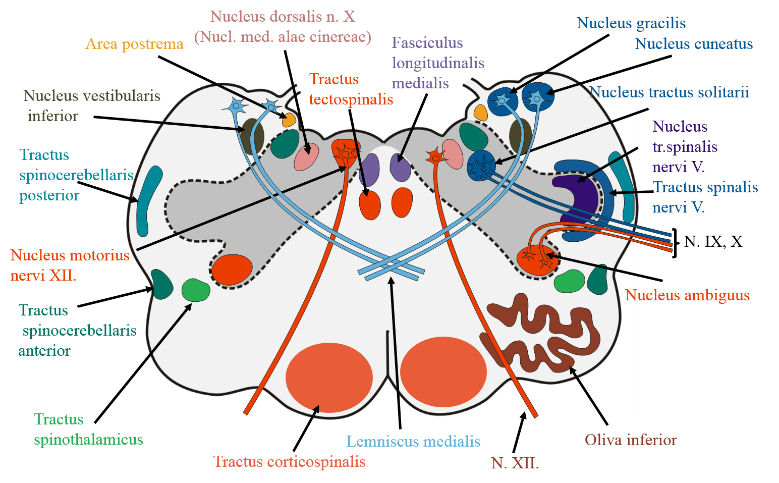 A. spinalis posterior
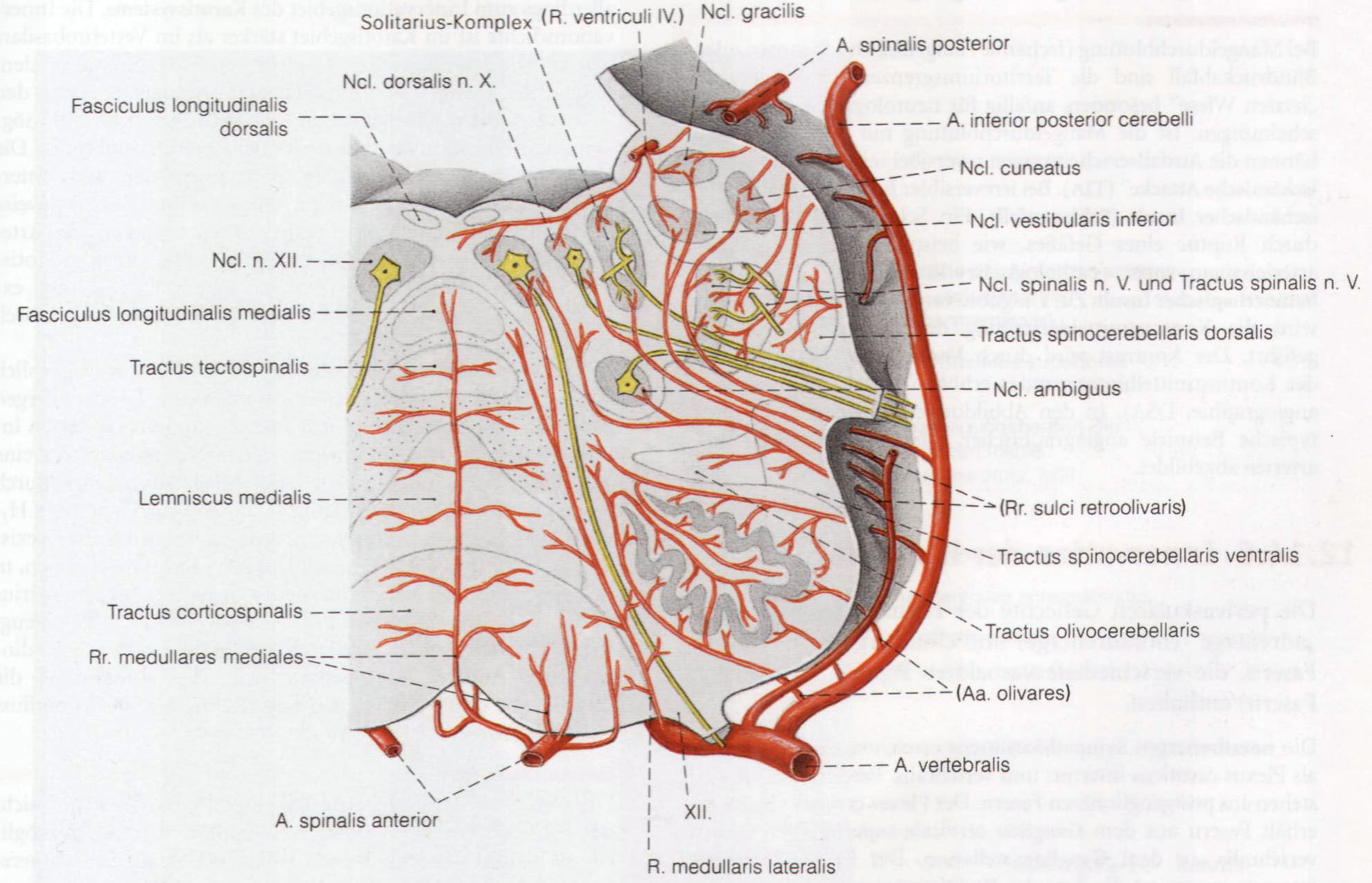 A. cerebelli inf. post.
A. vertebralis
A. spinalis anterior
Fasciculus 
longitudinalis 
medialis
Tractus 
tectospinalis
Fasciculus 
tegmentalis 
centralis
Tractus
 spinocerebellaris 
anterior
Oliva superior
Tractus spinalis
nervi V.
Tractus
spinothalamicus
Nucleus
 corporis 
trapezoidei
Tractus 
corticospinalis
Lemniscus
 medialis
Pons in der Höhe vom Colliculus facialis
Fasciculus 
longitudinalis 
dorsalis
Nucleus (motorius)
 nervi VI.
Nucleus 
salivatorius
inferior
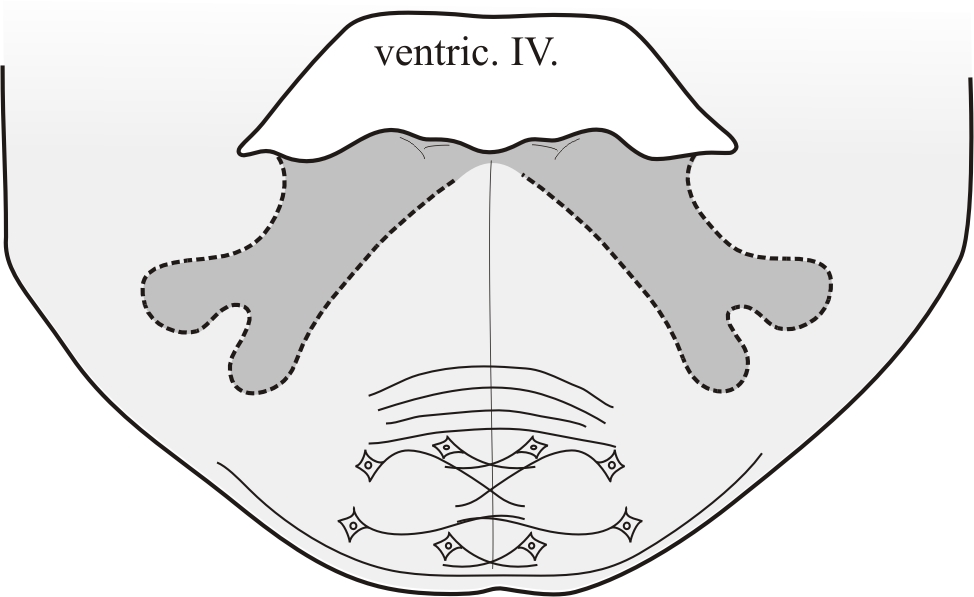 Ventriculus IV.
Nuclei  vestibulares  superior,  lateralis
et medialis
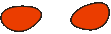 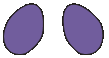 Nucleus motorius
 nervi VII.
Nuclei
 pontis
Pons in der Höhe vom Locus coeruleus
Tractus
 spinocerebellaris 
anterior
Nuclei loci coerulei
Nucleus salivatorius 
superior
Nucleus sensorius 
principalis nervi V.
Nucleus motorius
 nervi V.
Tractus 
tectospinalis
Lemniscus 
lateralis
Lemniscus
 medialis
Tractus
spinothalamicus
Lemniscus
trigeminalis
dorsalis
Tractus spinalis
nervi V.
Tractus 
corticospinalis
Fasciculus 
longitudinalis 
dorsalis
Fasciculus 
longitudinalis 
medialis
Velum 
medullare
 sup.
Pedunculus
cerebellaris superior
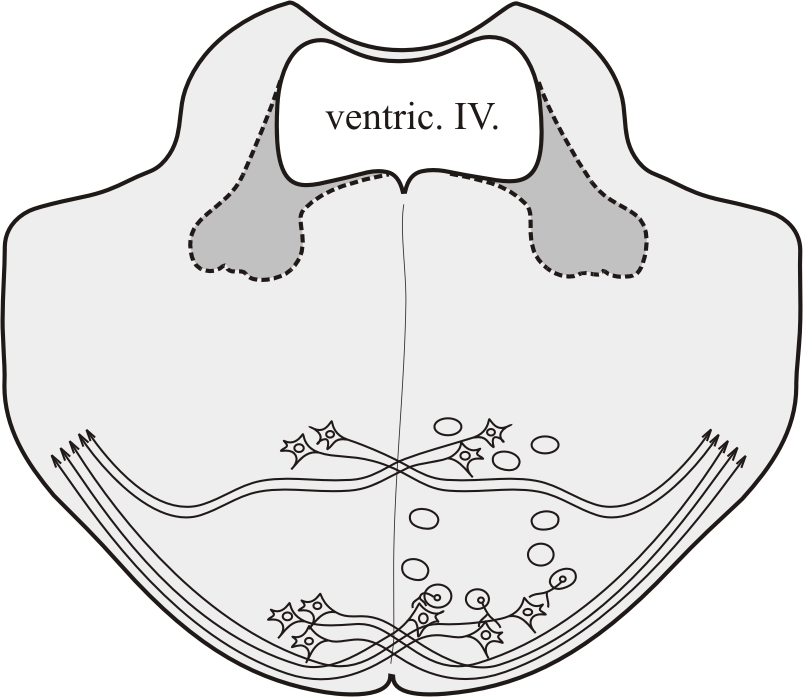 Fasciculus 
tegmentalis 
centralis
Ventriculus IV.
N. V
Tractus 
pontocerebellaris
Nuclei
 pontis
Für die bessere Übersicht wurde ein Teil der Bahnen und der Kerne nur auf einer Seite dargestellt!
Pons - Blutversorgung
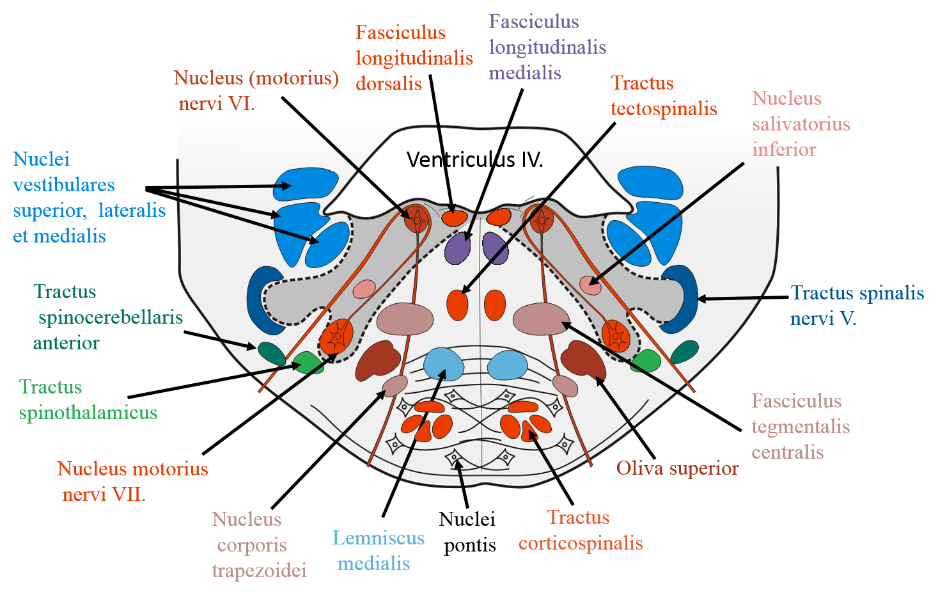 A. cerebelli superior
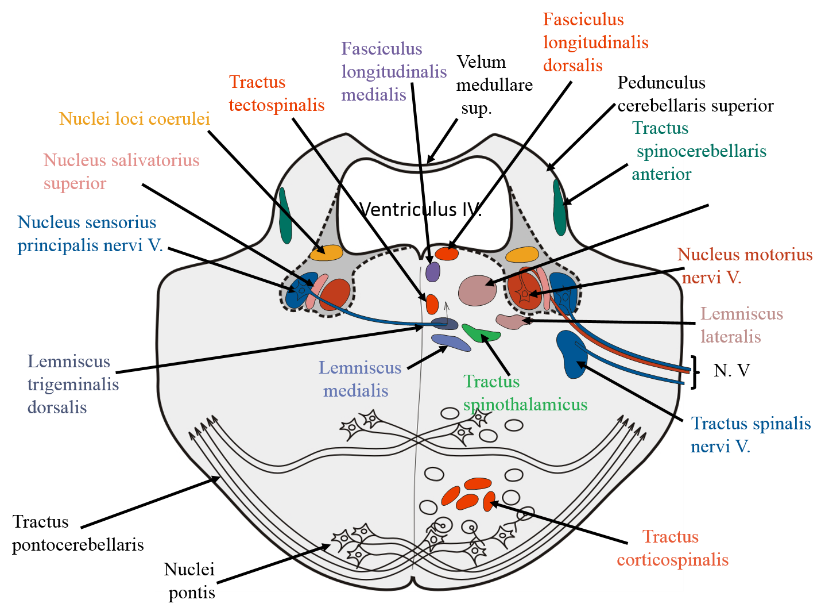 A. cerebelli 
inferior anterior
Aa. pontis
A. basilaris
Mesencephalon in der Höhe vom Colliculus superior
Fasciculus 
longitudinalis 
medialis
Fasciculus 
longitudinalis 
dorsalis
Nucleus 
mesencephalicus
 nervi V.
Tractus 
tectospinalis
Nucleus
 ruber
Tractus 
corticospinalis
Nucleus accesorius nervi III.
 (Nucl. Edinger-Westphal)
Substantia 
grisea centralis
Corpus 
geniculatum mediale
et Brachium 
colliculi inferioris
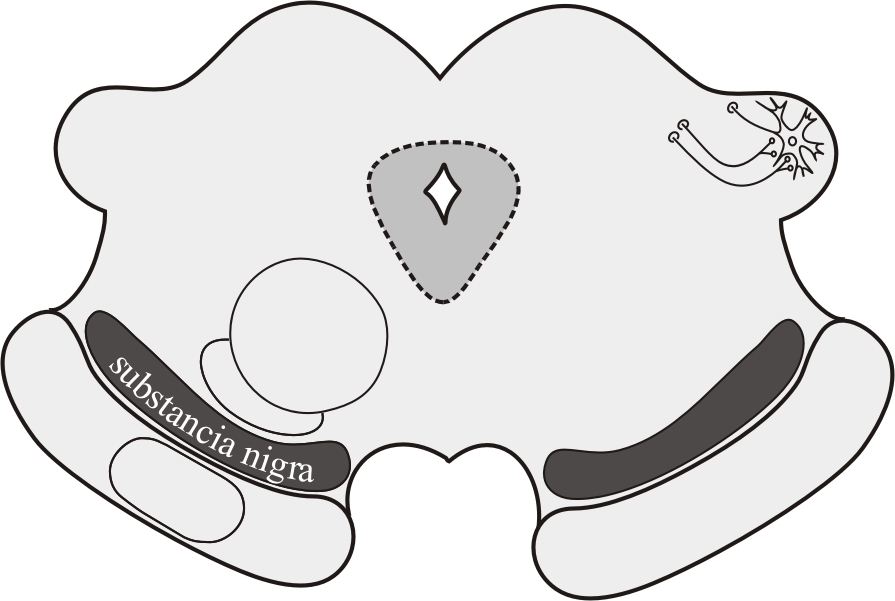 formatio reticularis
Tractus spinotahalmicus 
et Lemniscus trigeminalis
Nucleus motorius
 nervi III.
Lemniscus medialis
et Lemniscus 
trigeminalis
dorsalis
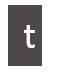 Tractus temporo-
occipitopontinus
Tractus 
rubrospinalis
Tractus frontopontinus
Für die bessere Übersicht wurde ein Teil der Bahnen und der Kerne nur auf einer Seite dargestellt!
Mesencephalon - Blutversorgung
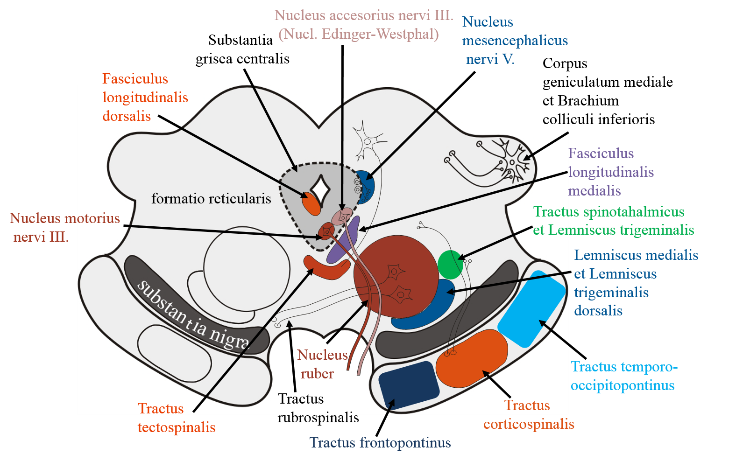 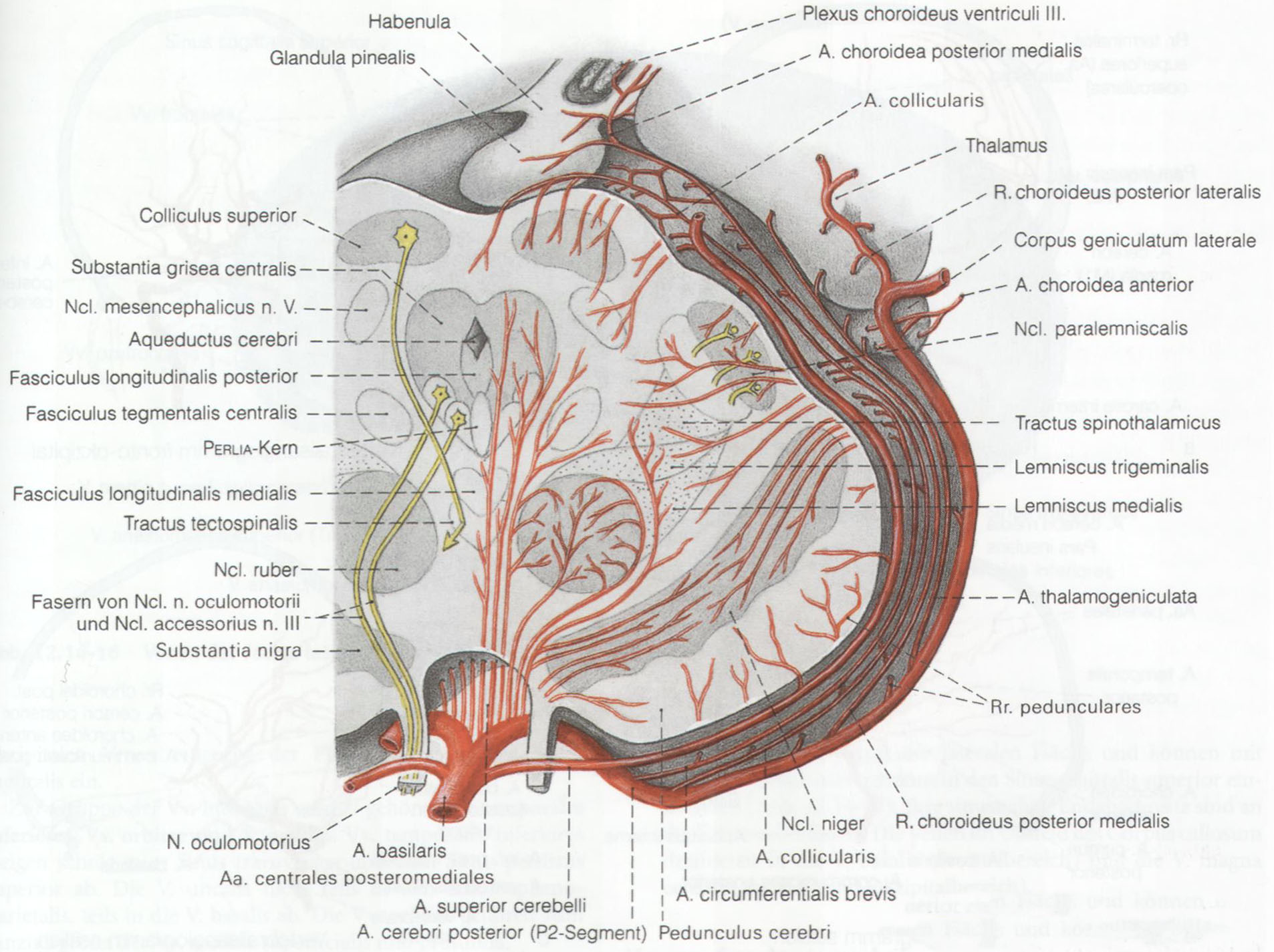 A. cerebri 
posterior
A. basilaris
A. cerebelli superior
Üben, üben, üben…
Wiederholen, wiederholen, wiederholen…
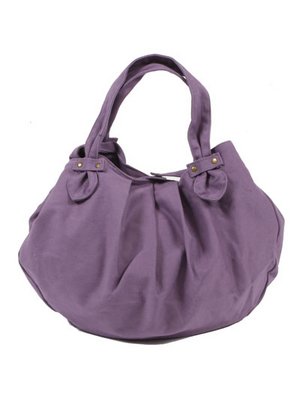 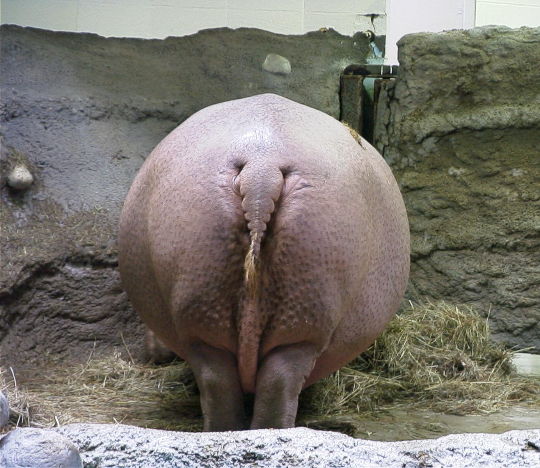 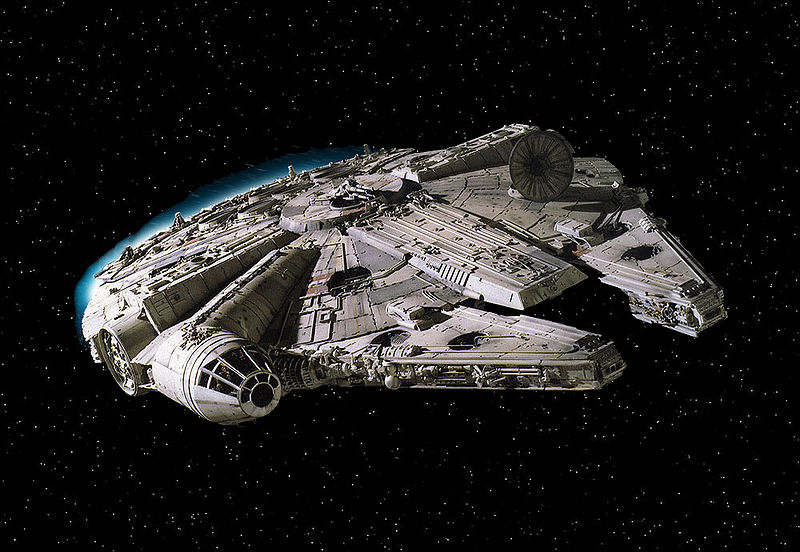 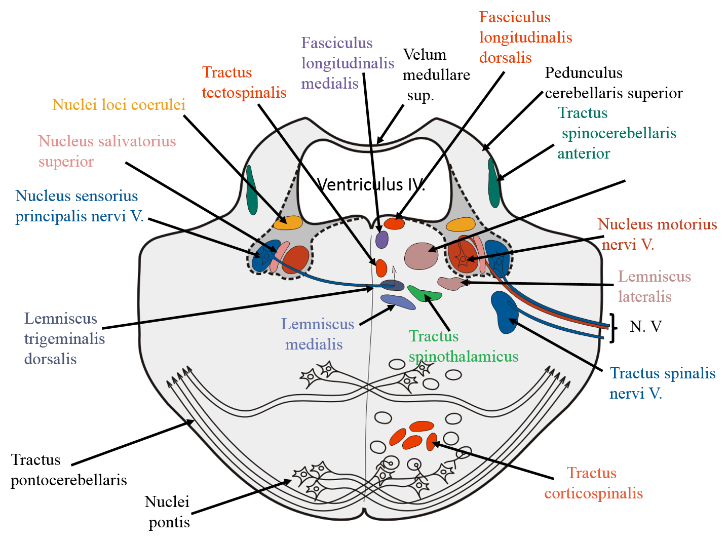 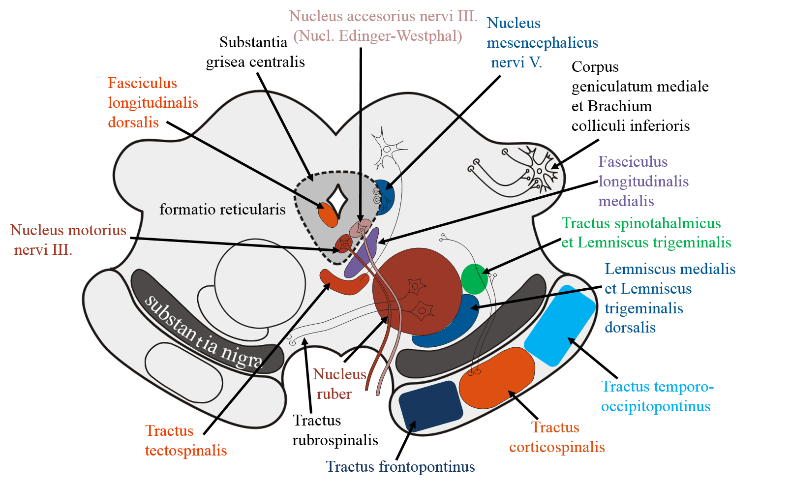 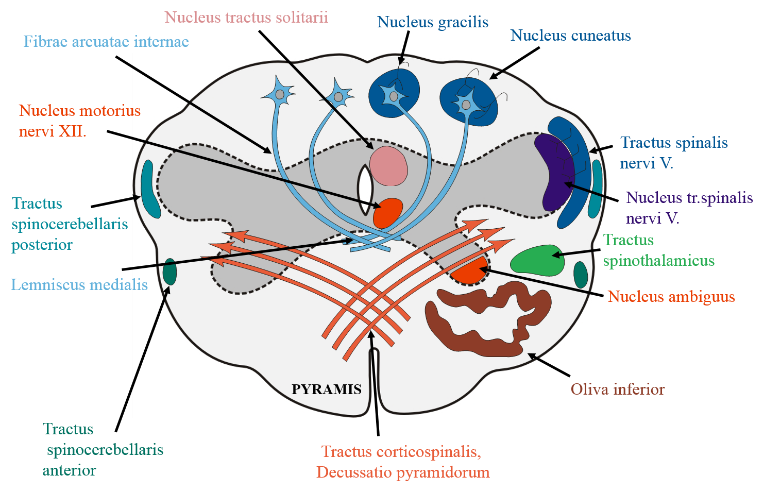 Angewendete Literatur
Benninghoff, Drenckmhahn: Anatomie, 16. Auflage, Elsevier Urban Fischer, Stuttgart

Paulsen, Waschke: Sobotta Atlas der Anatomie des Menschen, 23. Auflage Urban & Fischer Verlag 

Schünke, Schulte, Schumacher, Voll, Wesker: Prometheus LernAtlas der Anatomie, 1. Auflage, Thieme

Vorlesung von Dr. Anna L. Kiss


http://www.uni-duesseldorf.de/MedFak/mai/teaching/content/neuroanatomie/index.php?sec=themen

http://anatomie.charite.de/en/eponyms/tabelle_table/